STEM 4033
 
Introduction to             Education
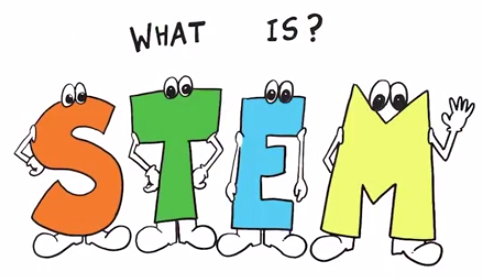 AGENDA
Welcome
Introductions & Building Relationships through Team-Building Activities
What do you know about STEM?
Course Information (Syllabus, Calendar, Weekly Expectations)
Discussion… Intro to STEM Education- The What and the Why!
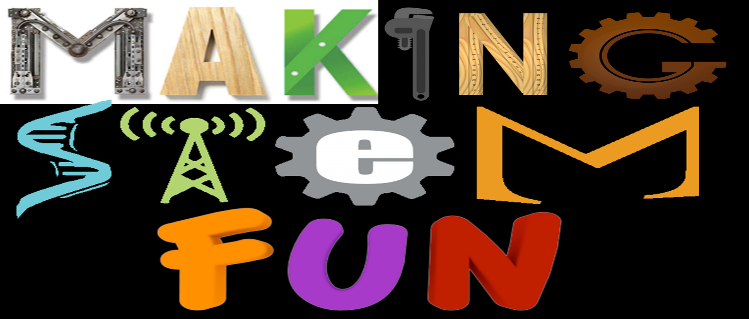 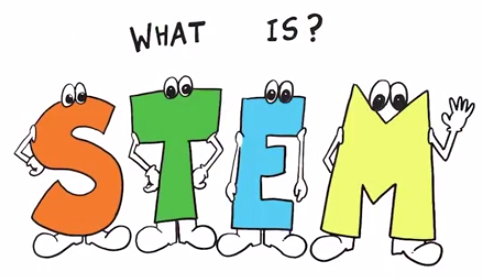 STEM = Science, Technology,                            Engineering & Mathematics
Science – Discover and Describe 
A search to gain a better understanding of life (What is…?)
The study of the natural world

Technology – Invent and Innovate
How to improve the natural world
Any product made by humans to meet a want or need

Engineering – Control, Modify, and Design 
Use of materials, processes, and systems  (What could be?)
The design process that kids use to solve problems

Mathematics –Symbolic Language to Represent Reality
Make sense of the world with numbers
The language of numbers, shapes & quantities that seems to irrelevant to many students
4 Pillars of STEM
STEM removes the traditional barriers erected between the four disciplines of Science, Technology, Engineering & Mathematics by integrating them into one cohesive curriculum. 
Pillar One:	Create a STEM Culture
Pillar Two:	Empower STEM Teachers
Pillar Three:	Integrate Business & 				Education
Pillar Four:	Ensure High Quality Stem 			Experiences
The Problem Facing STEM Education
Just as the nation’s economic engines and national security measures have come to rest squarely on the shoulders of science, technology, engineering, and mathematics (STEM), American students are recoiling from these disciplines in record numbers.  Only 16% of American high school seniors are proficient and interested in a STEM career.  The United States is trailing behind other industrialized nations in math (25%) and science (17%).
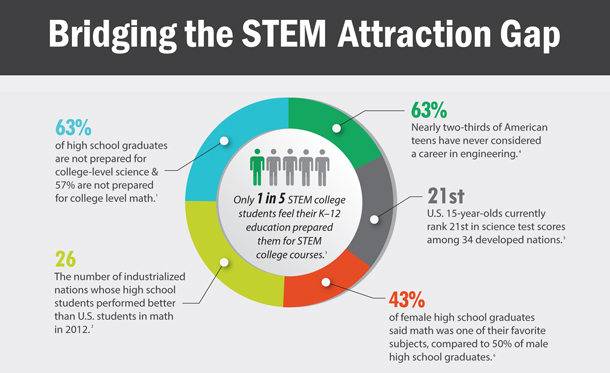 Rising to the Challenge
The problems we face in the 21st century are complex. We need a generation of diverse problem solvers that are able to tackle the big challenges and to invent the solutions, products and even sectors that will define this century. This will remain just an aspiration unless today’s students are inspired and guided by an equally powerful group of science, technology, engineering and math (STEM) teachers.
Current State OF STEM Education in Today’s Schools
Many students not receiving an adequate STEM experiences that are interdisciplinary.
STEM specialization is often the focus for charter and magnet high schools. 
STEM content areas are often not taught everyday in many schools 
29% of K-5 teachers report teaching science two or fewer days per week
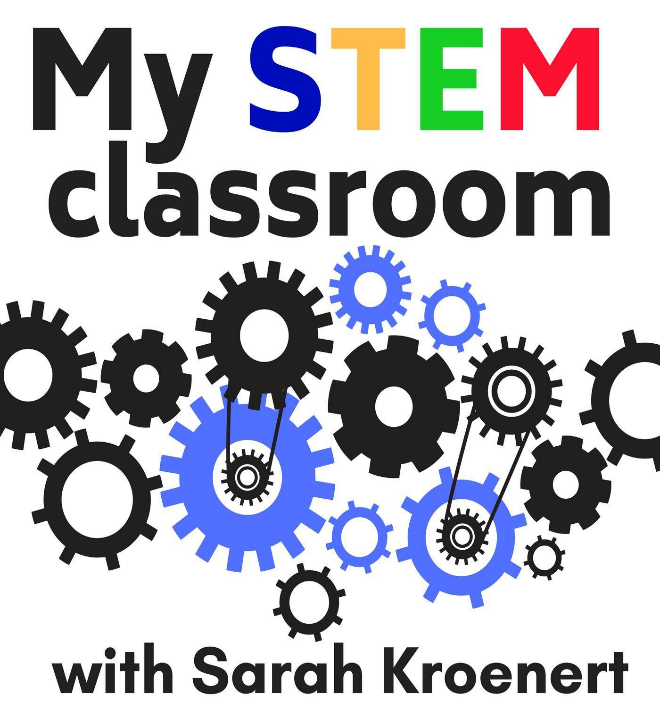 STEM Education Needs to be the Focus in Today’s Schools…
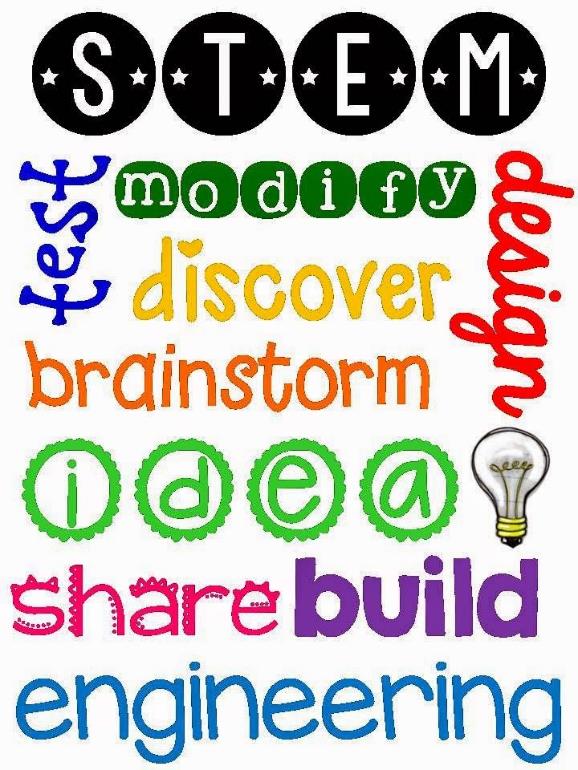 PK-12 Education is not focusing on solving real world problems.  The emphasis is on solving problems correctly—not creatively!
20 year process of minimizing creativity
Tests, grades, college admission, degrees, etc. are emphasized
Teachers are rewarding skills that are not helping our students become problem solvers.
Logical thinkers
Factual competence
Math and science skill

Experiences that require collaboration, critical thinking, problem solving, innovation, creativity and engagement are KEY aspects of STEM Education!
A Need for Growing a Strong STEM Workforce:  Developing Tomorrow’s Leaders & Problem SolversSixty percent of U.S. employers are having difficulties finding qualified workers to fill vacancies at their companies.
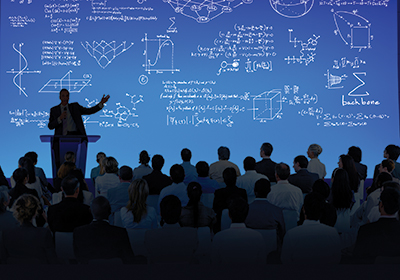 Skills that Prepare for Life
STEM prepares students for life, regardless of the profession they choose. STEM teaches students how to think critically and how to solve problems — skills that can be used throughout life.
The Critical Aspect of STEM
Improved STEM programs can create individuals capable of new solutions and better decisions.
Increased science and math capability is not enough
Experiences centered on design, innovation, engineering, and technology increase creativity, inventiveness, ingenuity, and imagination capabilities
These characteristics are fostered in STEM- centered learning experiences.
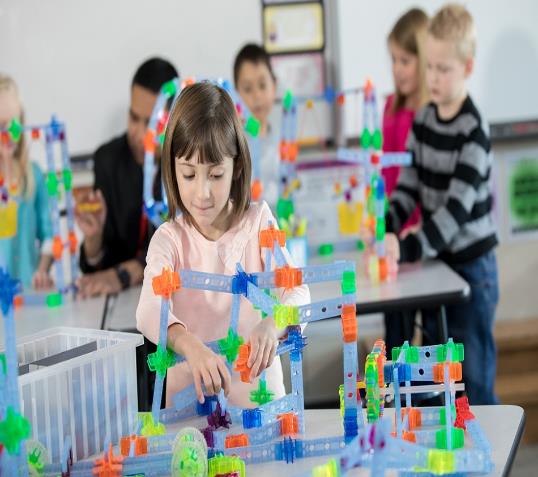 The STEM Challenge
What We Need in Schools
Interdisciplinary experiences in STEM content areas
More engagement/ less lecture and skill/drill 
More ill-structured problem solving
More strategies that cause students to seek STEM-based content answers
More underrepresented populations engaging in STEM
More collaborative learning experiences
STEM doesn’t have to be expensive!
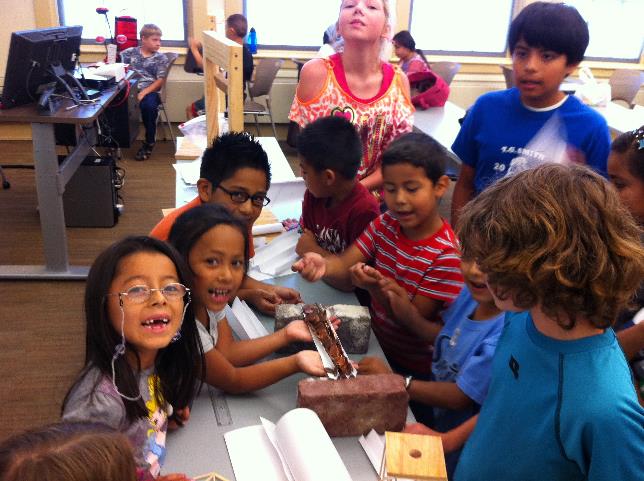 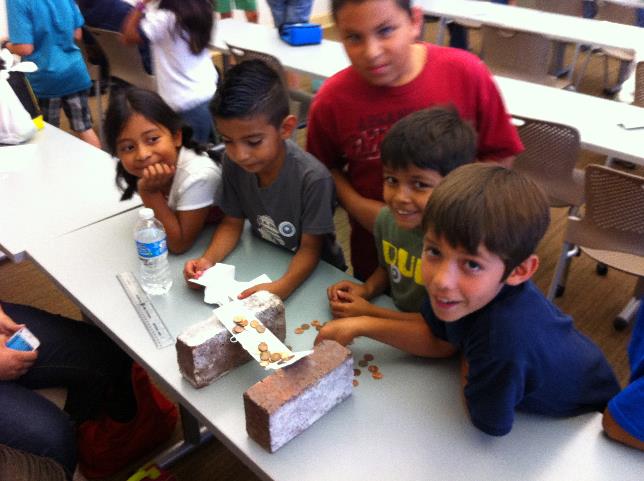 Integrating Literature with STEM
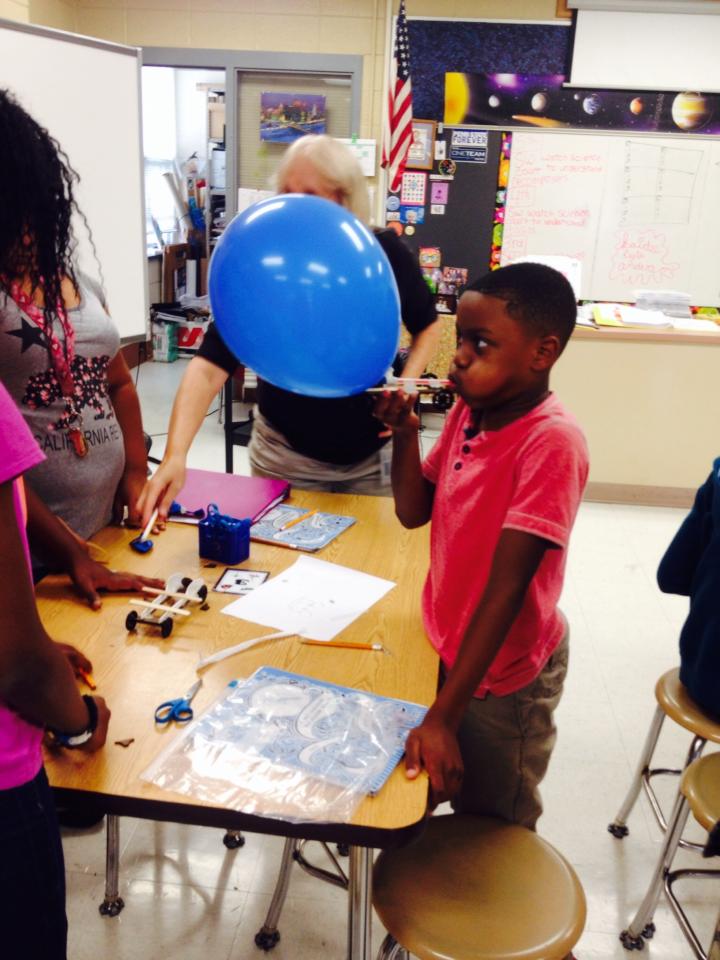 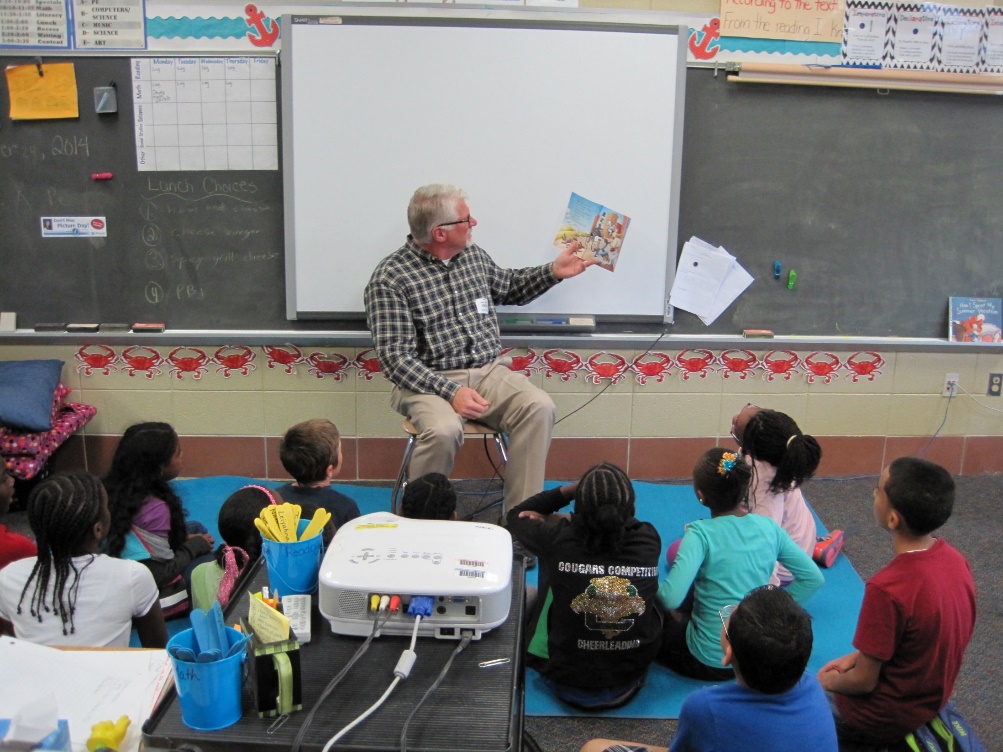 Implementing STEM Design Challenges
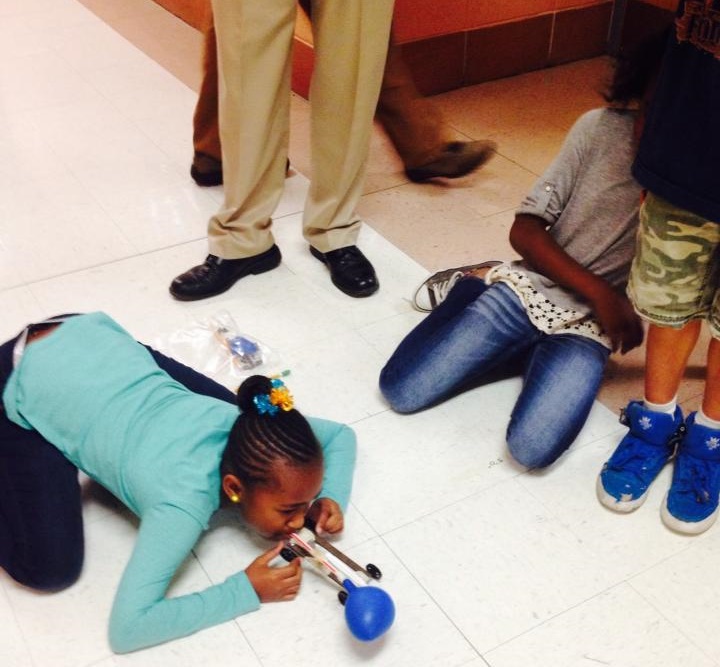 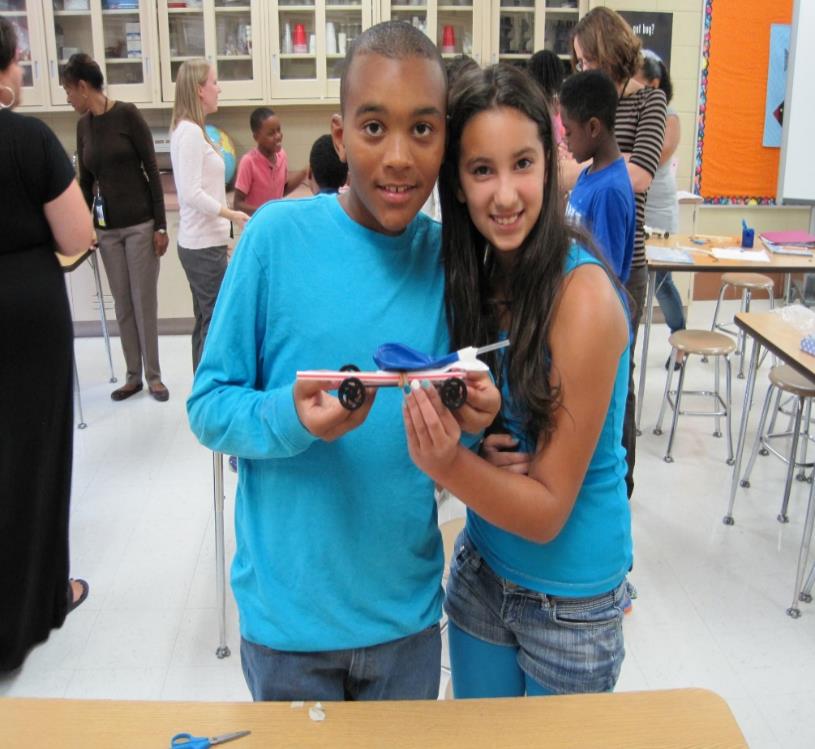 Project Based Learning & STEM in Action
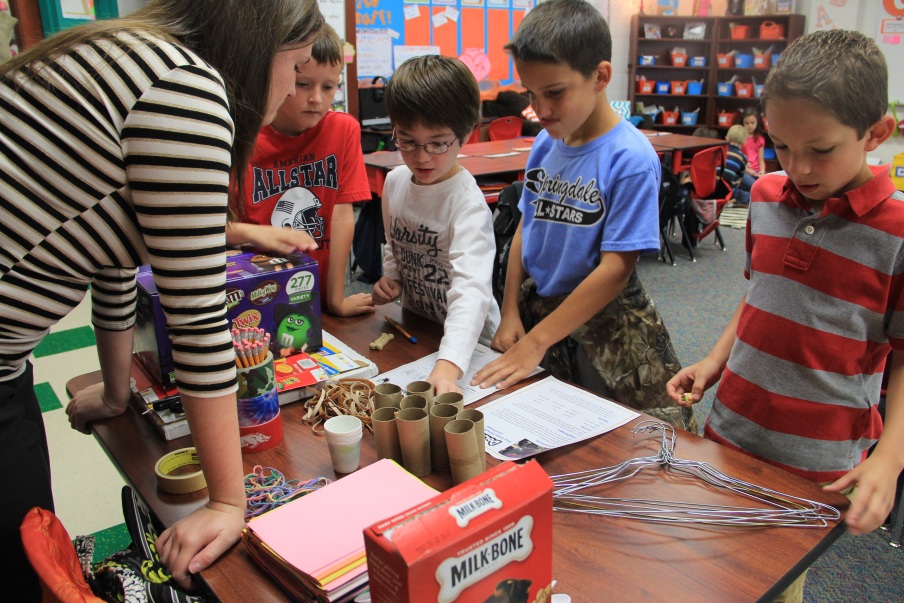 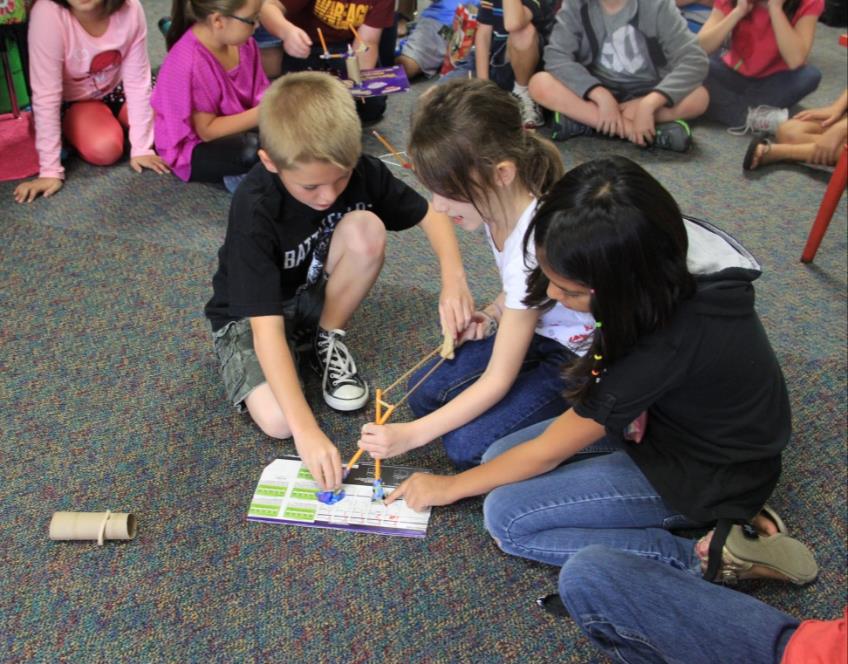 Collaboration
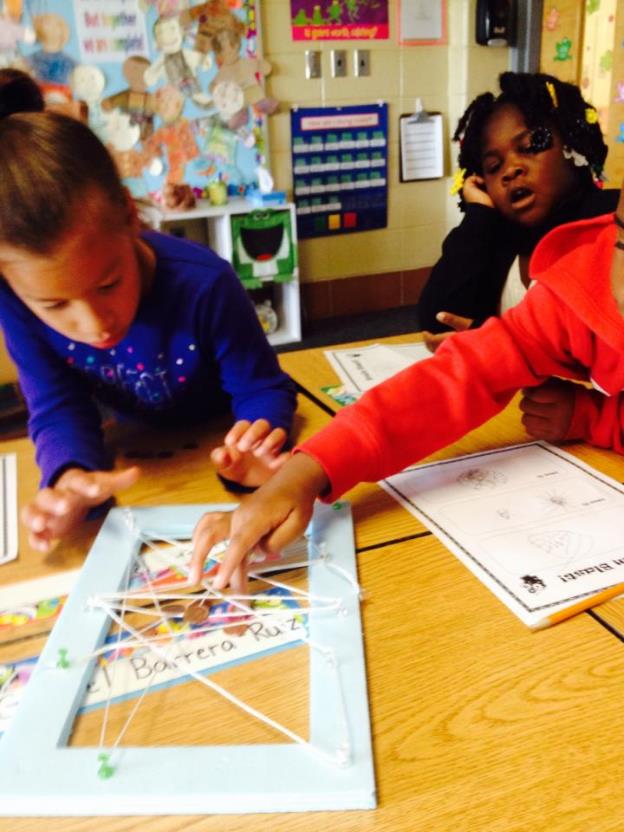 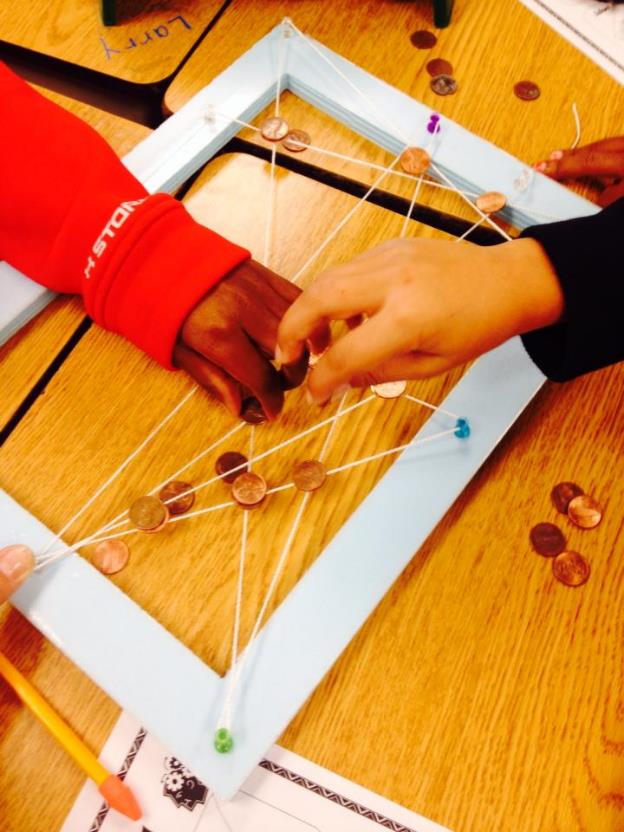 Engagement
Creativity, Imagination and Invention
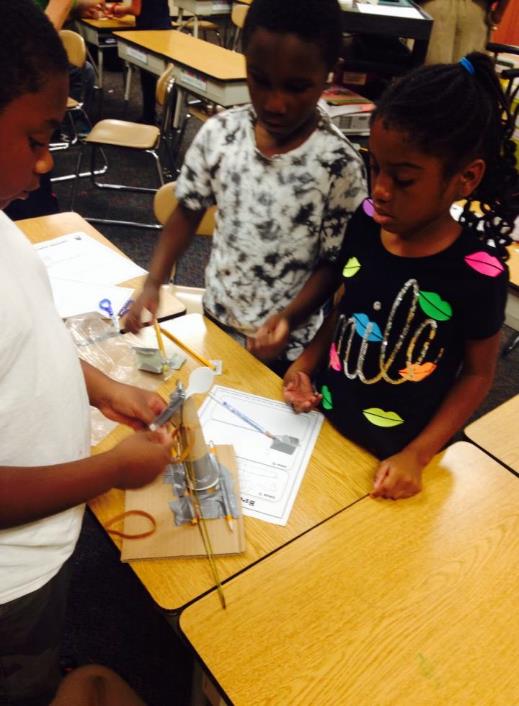 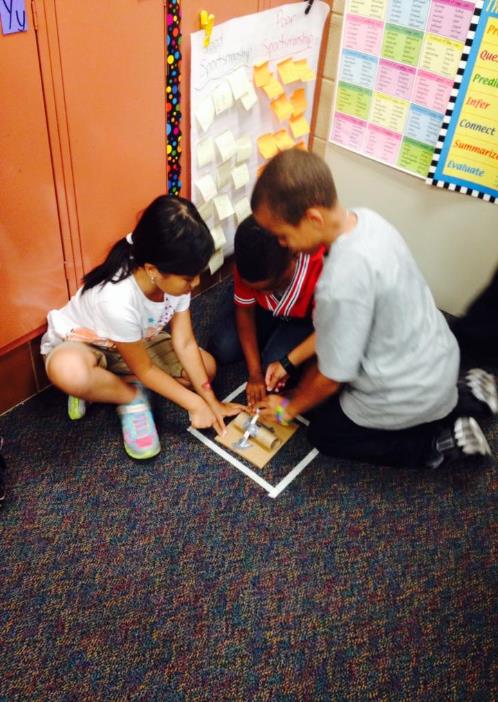 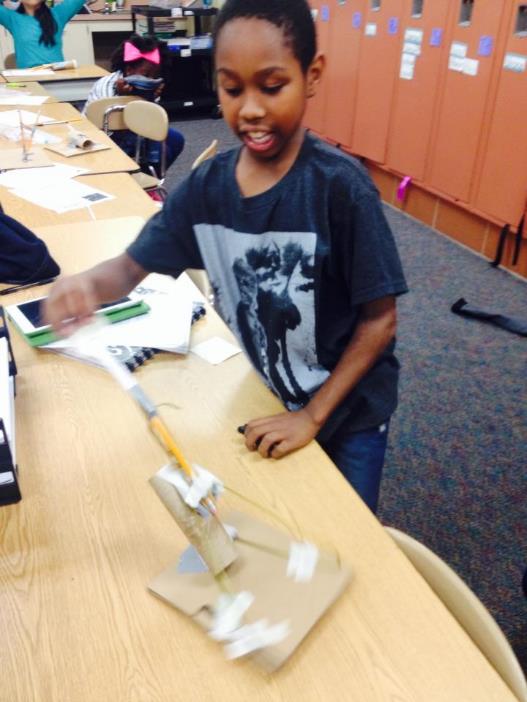 Innovation and Communication
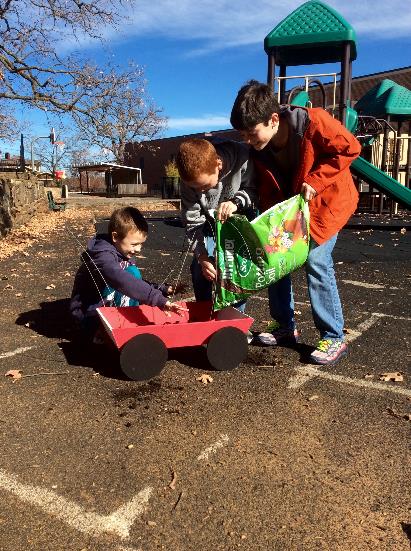 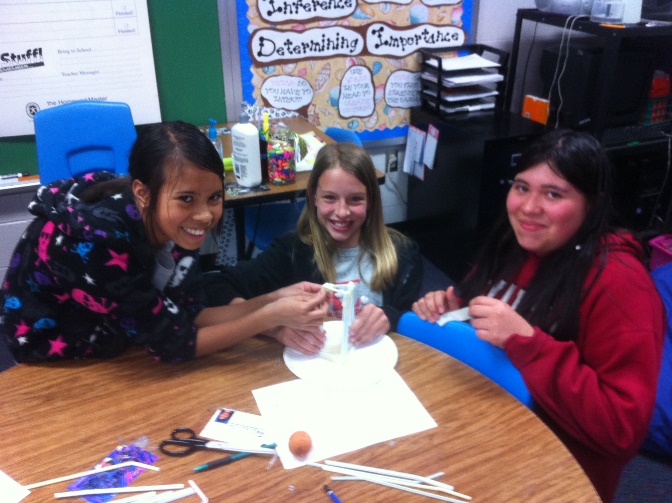 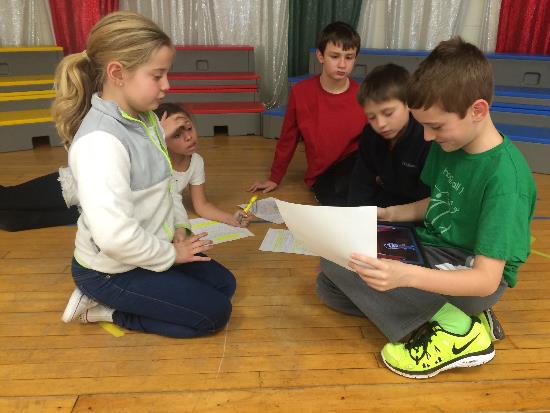 Leadership & Responsibility
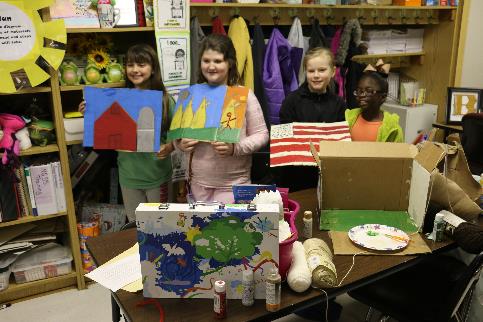 Problem Solving & Critical Thinking
Developing &Testing STEM Inventions
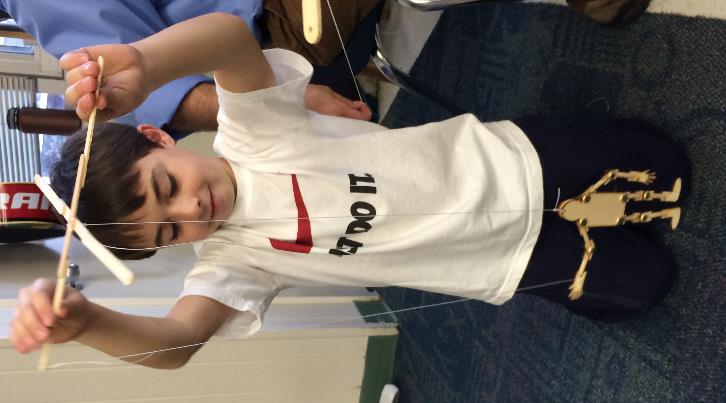 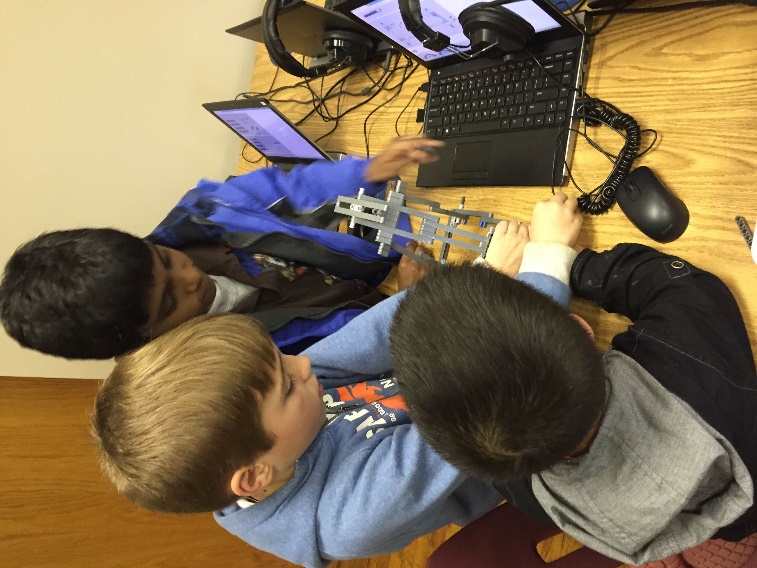 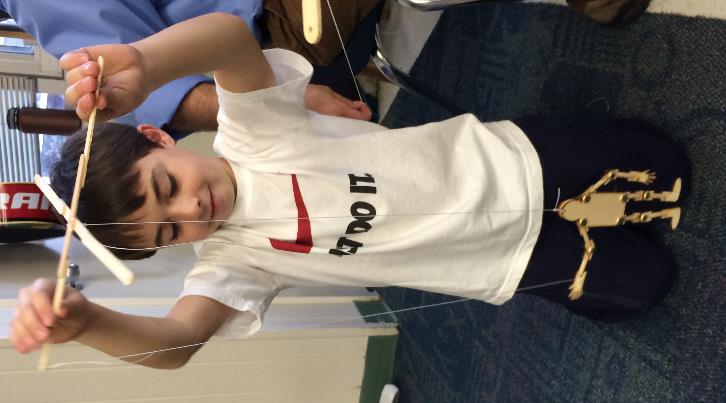 A Tall Order
Preparing the next-generation to succeed in life is a tall order. And, we will substantially fail if we don’t teach children how to think critically and solve ill-structured problems.

"We must help teachers rise to the challenge of the new standards, increase their impact and find new ways to work together, learn together and tackle the STEM teaching challenge together."
How do we Change the Status Quo?
Awareness of the challenge  
Too many Americans don't see the real-life value of STEM Education
The U.S. economic advantage is centered on our ability to innovate/create new ideas
Integrated STEM education can support this type of thinking
Innovation is what allows the U.S. to compete
Creating new marketable ideas begins with STEM education
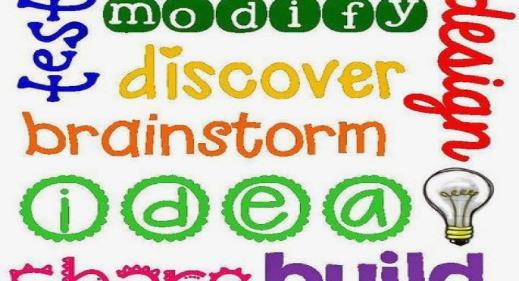 What do STEM Teachers Do?
STEM teachers pose problems and combine problem solving with project-based learning across disciplines. 
Developing students’ critical thinking, communication, assessment, and inquiry skills.
Teachers Candidates Designing STEM Lessons
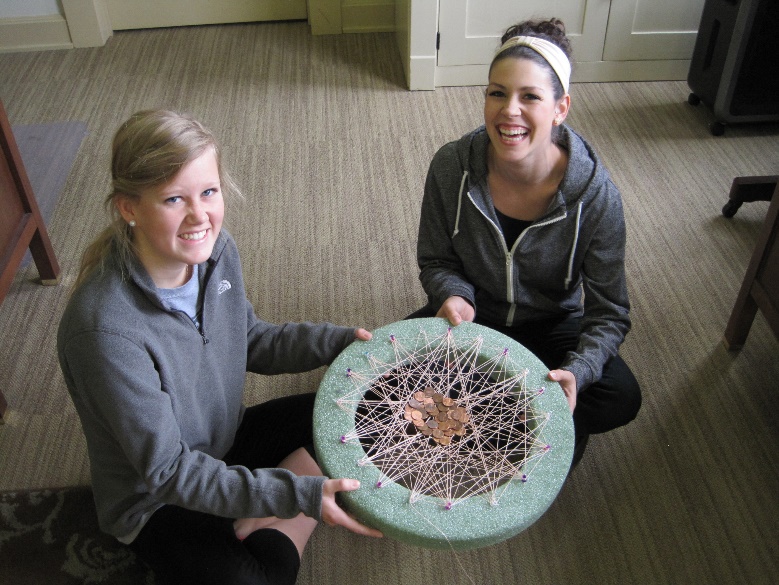 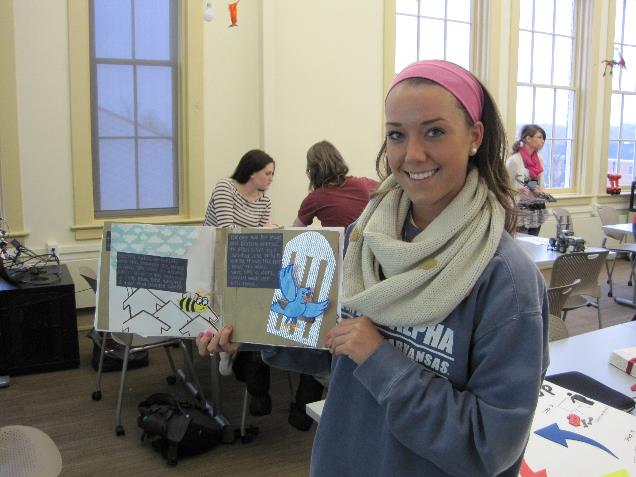 More Emphasis On…
Critical Thinking
Problem Solving 
Leadership & Teamwork 
Ethics & Responsibility
Invention, Imagination & Ingenuity
Communication Skills
The Inclusion of Engineering Design
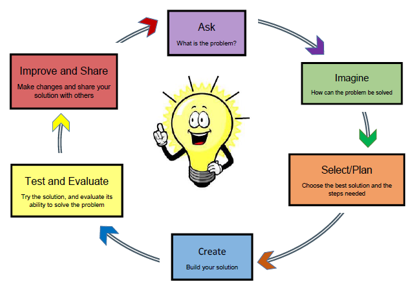 Why is this important?
Invention and innovation
Generate & research ideas
Source of Ideas?
Interrogating our Personal Bank of Knowledge (Mental Warehouse) 
Existing Common Body of Knowledge
Quality of the Design?
Different points of view
Using Real-World Problems
Real-world problem-solving is the essence of STEM lessons. Solving real-world problems causes students to use/expand higher-order thinking skills. 
Identifying creative, real-world problems for students is the essence of STEM teaching.
Good STEM Lessons…
Accomplish these things:
Apply math/science through authentic, hands-on learning
Include the use/creation of technology 
Require the use of the engineering design loop
Require collaborative teamwork
Emphasize math/science/technology standards 
Address real-world problems
What do Students Gain?
Creativity – Thinking on their feet, ‘outside the box.’
Confidence – Building confidence needed to thrive in a competitive workplace.
Problem Solving –Without realizing it, students are consistently challenged to solve problems. This develops skills in reasoning and understanding.
What do Students Gain?
Focus – Balancing listening/contributing involves a great deal of concentration/focus. 
Communication – Defending ideas/theories is a core skill and one that is required throughout life.
Receiving Constructive Feedback – Feedback is part of learning/part of life (not everyone gets a trophy!)
What do Students Gain?
Collaboration – Students work together, share responsibility, and compromise with others to accomplish a common goal.
Dedication – Students practice developing healthy work habits (on-time, prepared, respecting the contributions of others).
Accountability – Understanding that their actions affect other people.